One-Way ANOVA
Part Deux!!
One-Way Anova: The Briefing
Questions about the Video Lectures
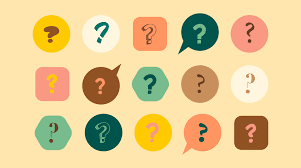 Tukey’s HSD: Group Size and Conformity
q ( = .05; k=3, df = 9) = 3.95
3person – 4 person =13 - 18= │-5│ < 5.01 	Not Sig.
 
3 person – 5 person= 13 – 23= │ -10│ > 5.01 	Sig. Diff.
 
4 person – 5 person = 18 - 23= │ -5│ < 5.01 	Not Sig.
Tukey’s HSD: Group Size and Conformity
q ( = .05; k=3, df = 9) = 3.95
Tukey’s HSD: Group Size and Conformity
q ( = .05; k=3, df = 9) = 3.95
3person – 4 person =13 - 18= │-5│ < 5.01 	Not Sig.
 
3 person – 5 person= 13 – 23= │ -10│ > 5.01 	Sig. Diff.
 
4 person – 5 person = 18 - 23= │ -5│ < 5.01 	Not Sig.
Tukey’s HSD: Ladder Data
UPDATE when you have the data!!
q ( = .05; k=3, df = 32) = 3.49
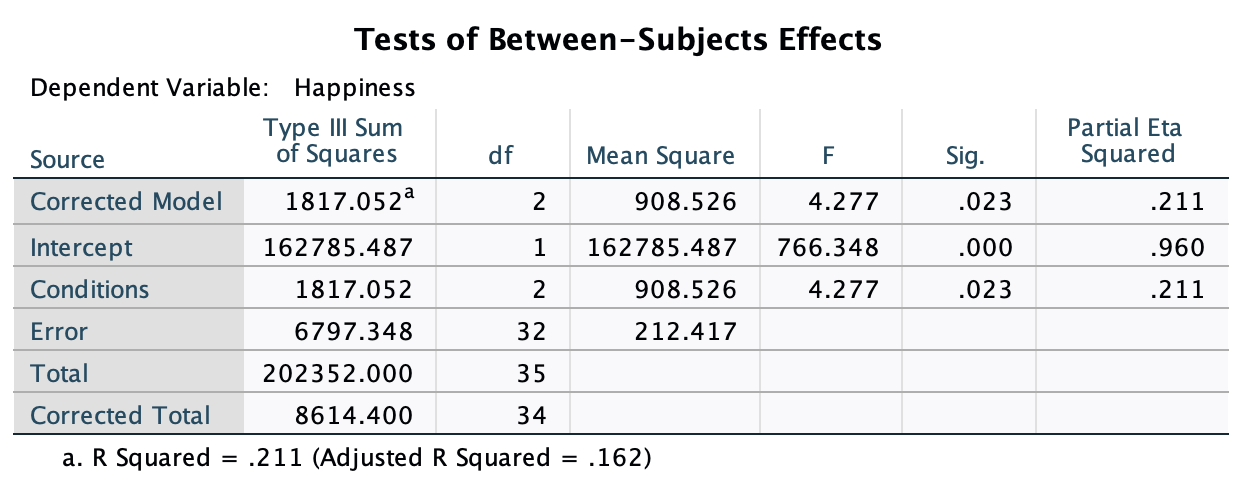 Tukey’s HSD: Ladder Data
q ( = .05; k=3, df = 32) = 3.49
Routine – Humor     = 67.9 – 71.7  = │-2.8│      < 14.68 	Not Sig. 

Routine – Gratitude = 67.9 – 83.6 = │ -15.70│ > 14.68 	Sig. Diff.
 
Humor – Gratitude  = 71.7 – 83.6 = │ -11.90│ < 14.68 	Not Sig.
Tukey’s HSD in SPSS: Conformity
Analyze → General Linear Model →Univariate
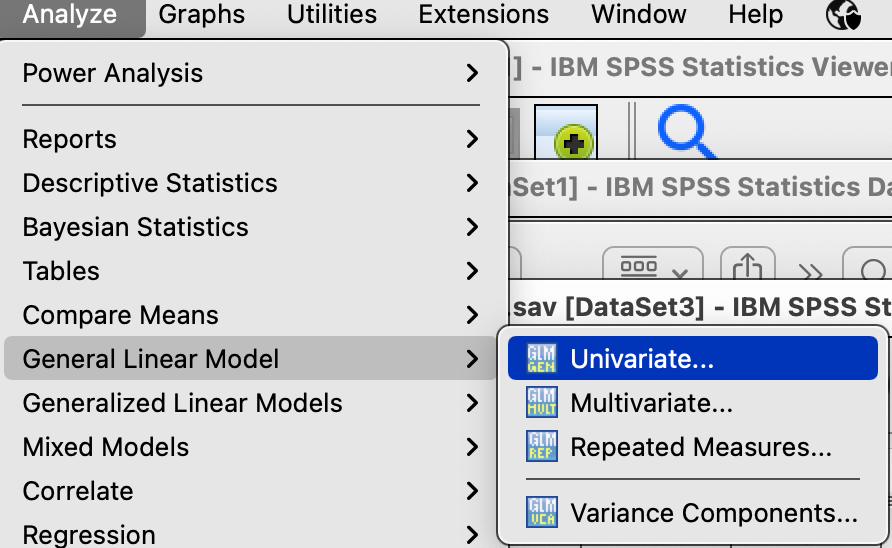 Tukey’s HSD in SPSS: Conformity
Slide the IV into the Fixed Factor box.
Slide the DV into the Dependent Variable box.
Then click Options.
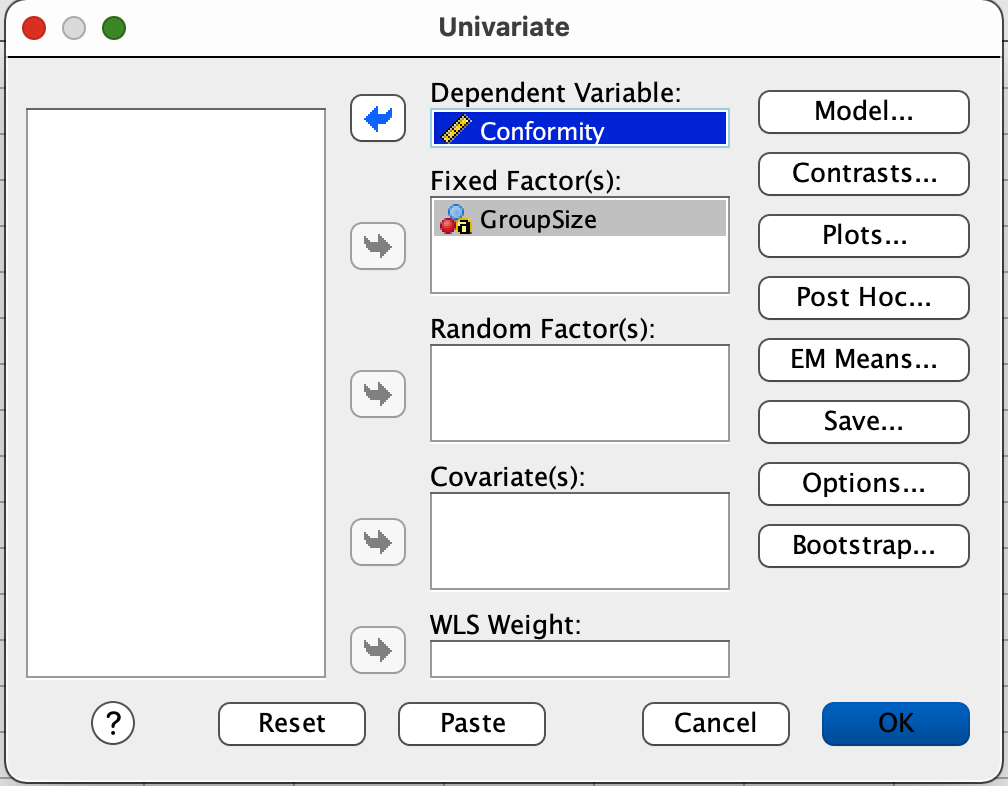 Tukey’s HSD in SPSS: Conformity
Check the boxes labeled: 
Descriptive statistics and
Estimates of effect size
Click Continue
Click OK
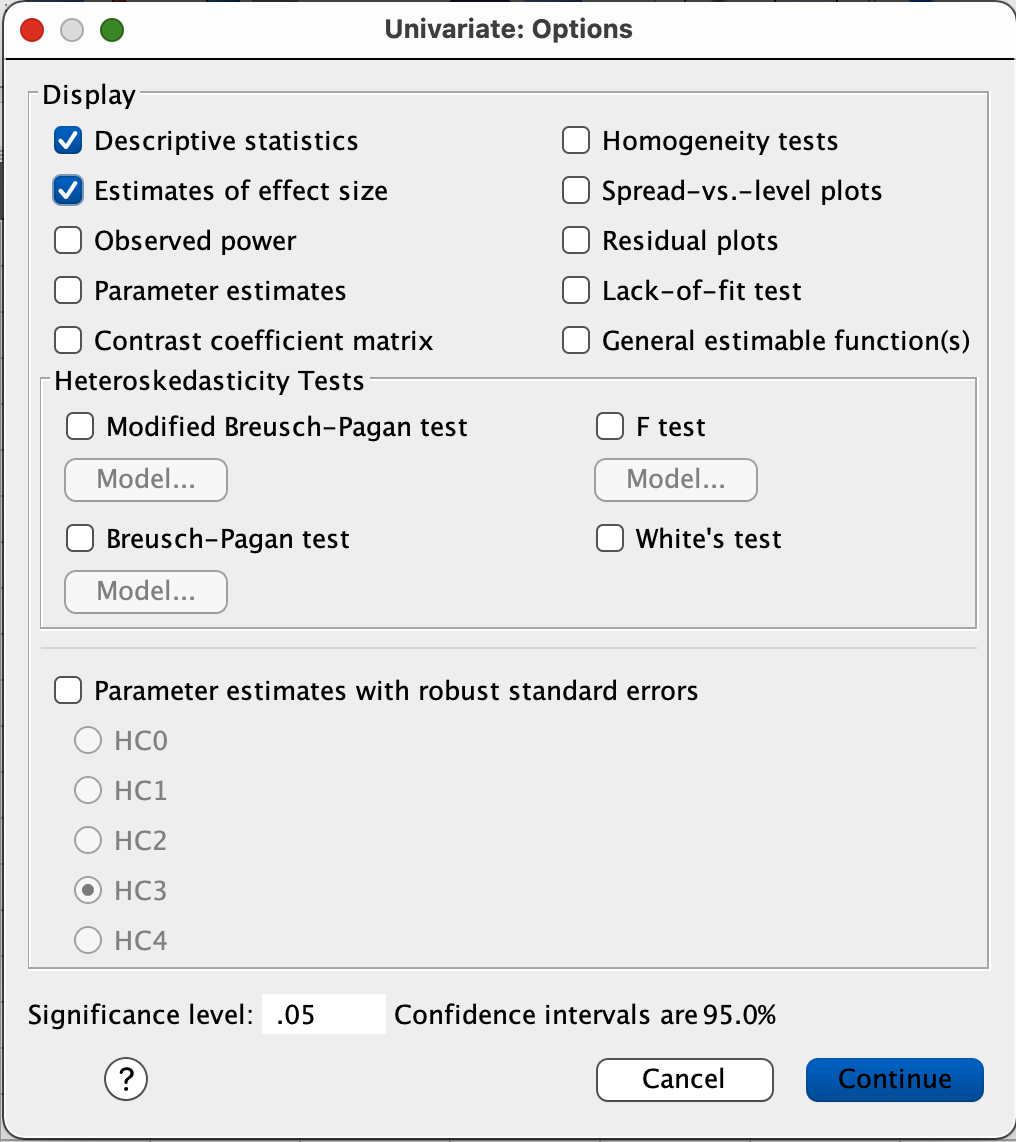 Tukey’s HSD in SPSS: Conformity
Click Post Hoc…
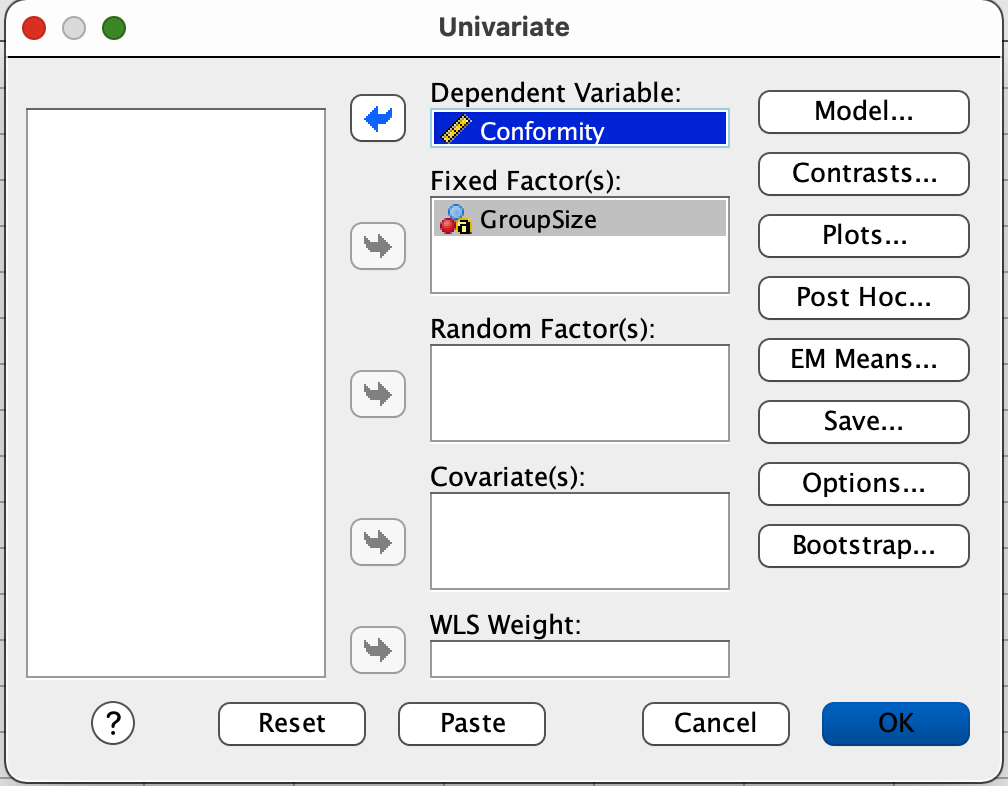 Tukey’s HSD in SPSS: Conformity
Slide GroupSize into the Post Hoc Tests for box.
Select the box labeled Tukey
Click Continue
Click OK
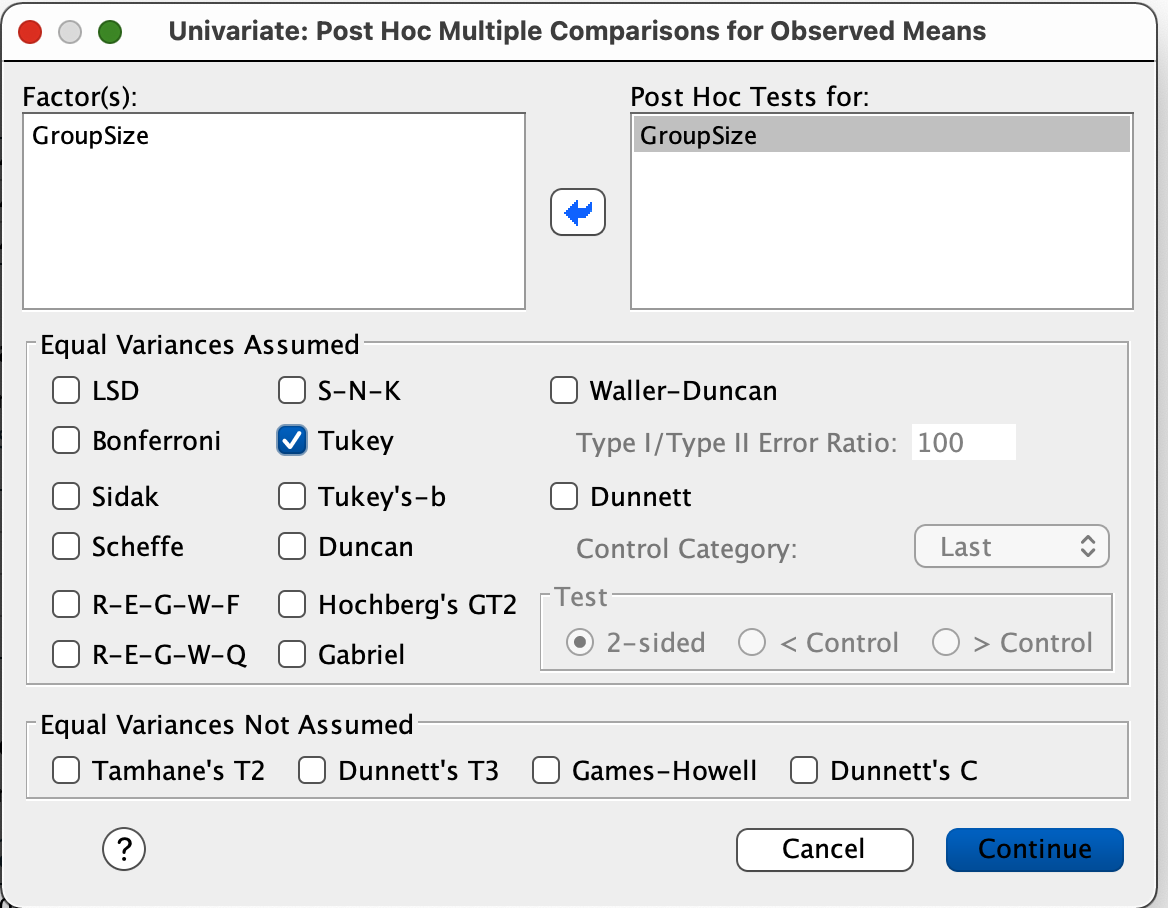 Tukey’s HSD in SPSS: Conformity
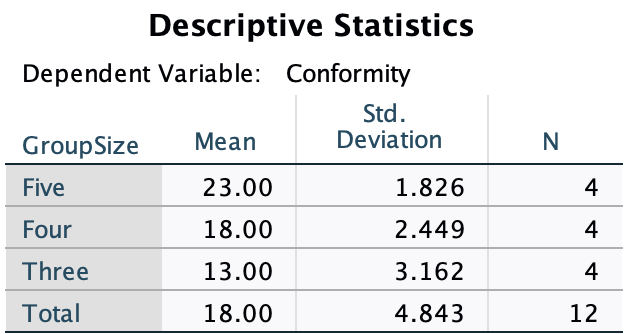 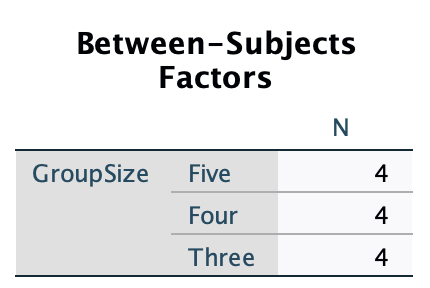 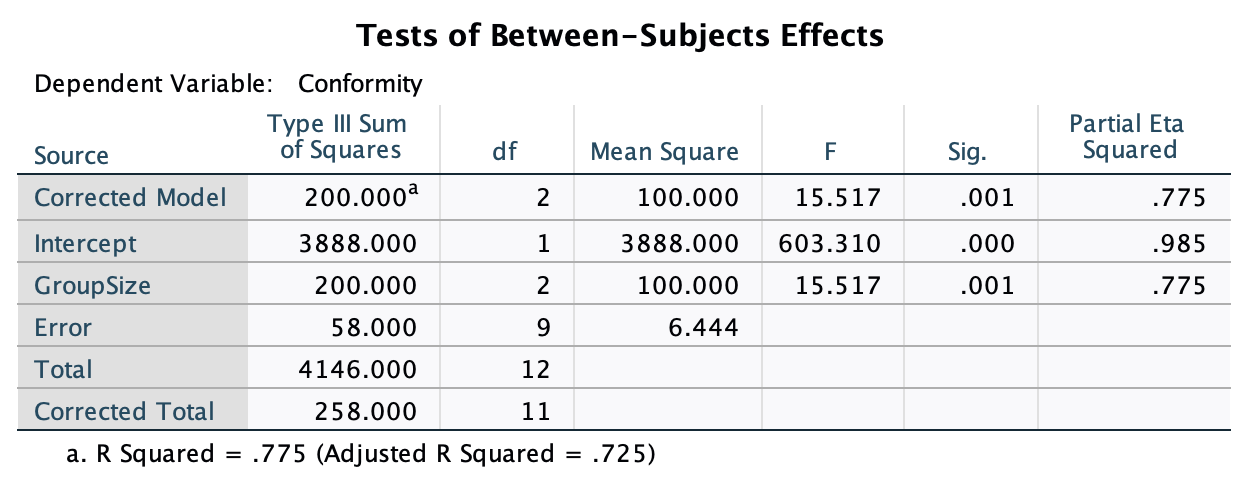 Tukey’s HSD in SPSS: Conformity
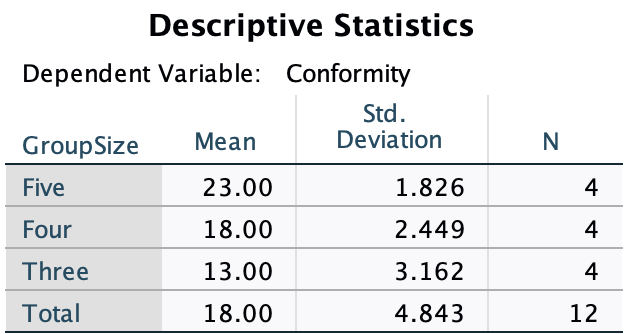 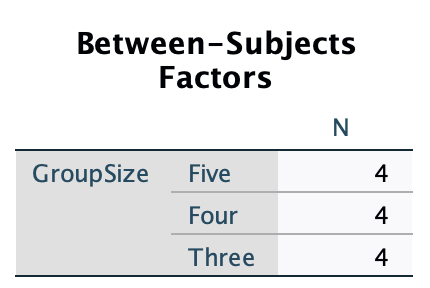 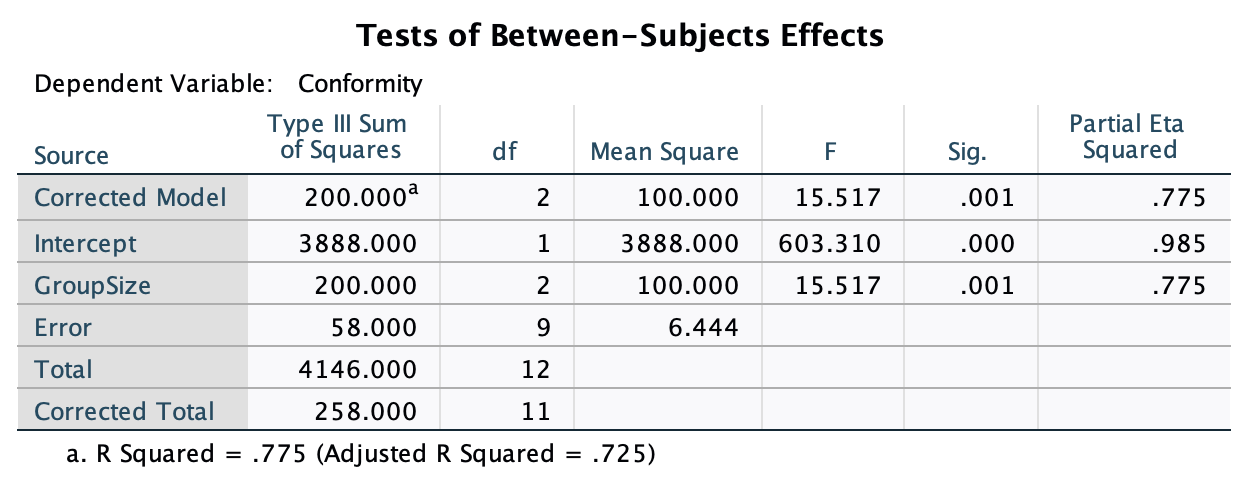 Tukey’s HSD in SPSS: Conformity
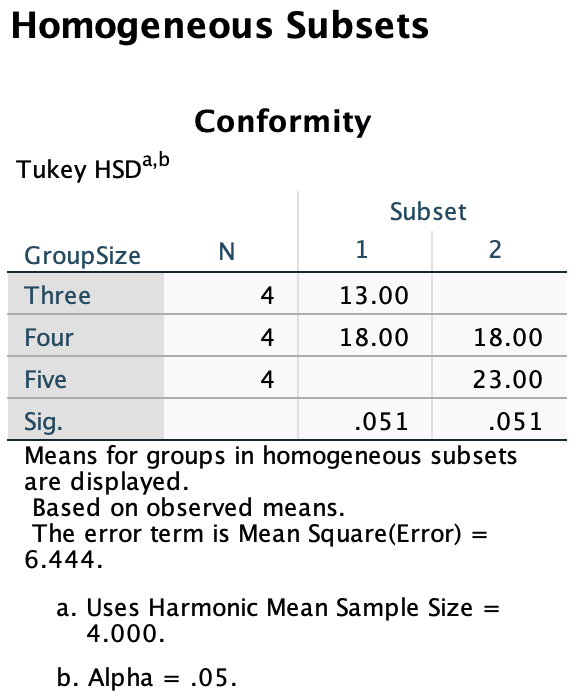 Tukey’s HSD in SPSS: Ladder data
UPDATE when you have the data!!
ANOVA in SPSS: Ladder data
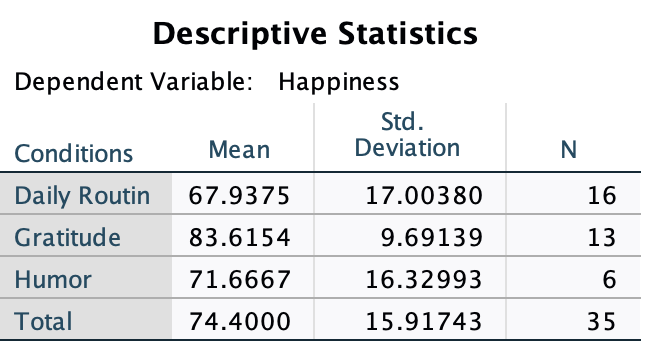 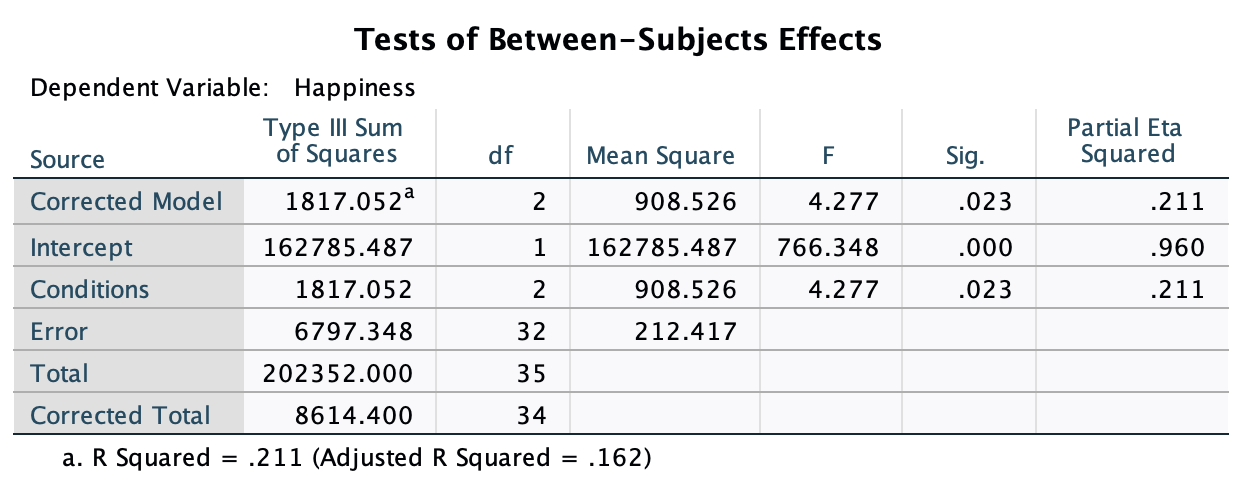 Tukey’s HSD in SPSS: Ladder data
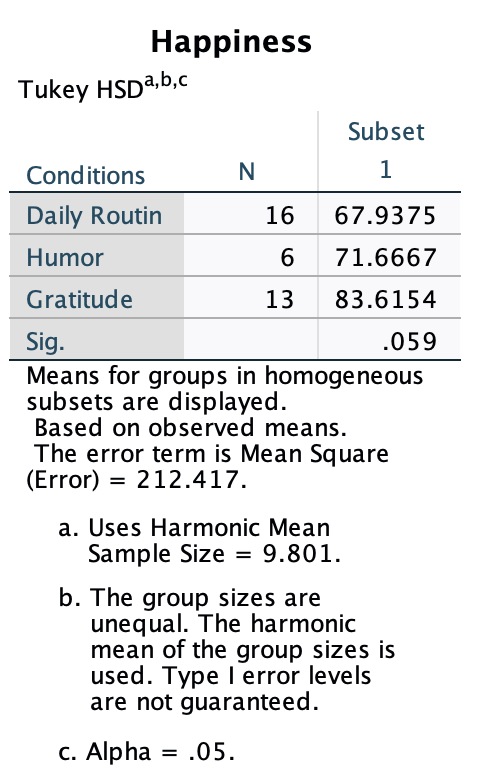 Filling in an ANOVA table - Equations
Filling in an ANOVA table
Fill in the blanks.
2) How many obs were in the experiment (N)?
3) How many levels of the IV were there?
4) How many treatments were there?
5) How many obs were in each treatment (n)?
Filling in an ANOVA table
Fill in the blanks.
2) How many obs were in the experiment (N)?
3) How many levels of the IV were there?
4) How many treatments were there?
5) How many obs were in each treatment (n)?
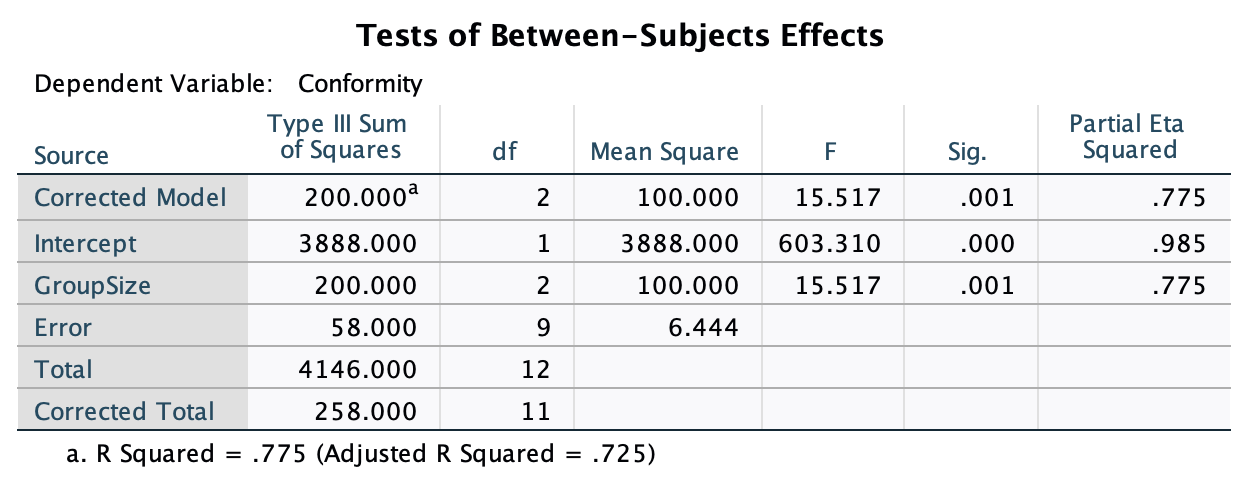 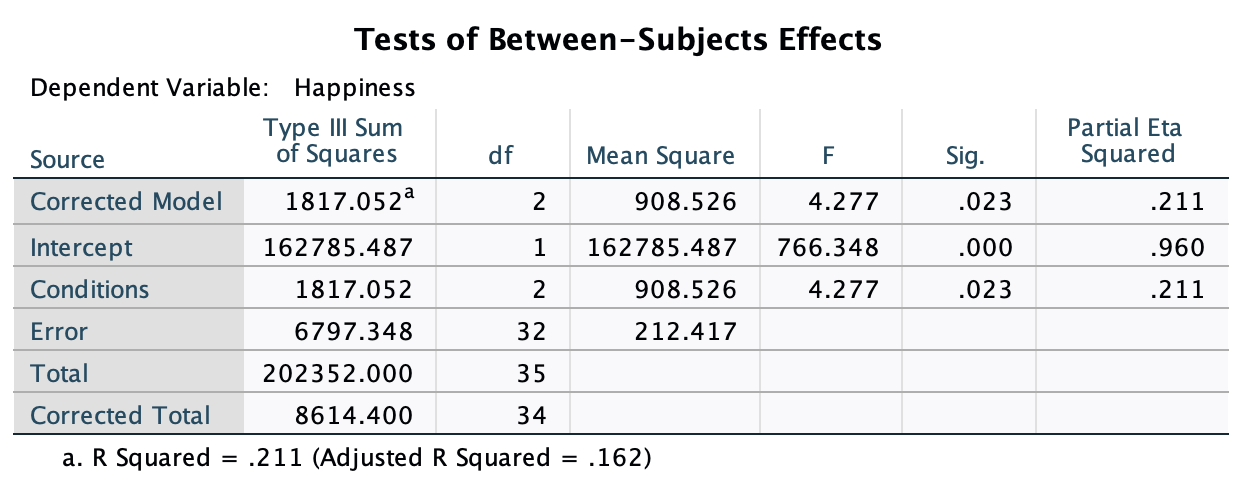 CherYan & Bodenhausen (2000)
What is stereotype threat?
What is the proposed mechanism by which stereotype threat operates?
Why did this study address the performance of Asian-American women on a math task?
What was the question that Cheryan and Bodenhausen (2000) addressed?
What was their hypothesis?
What did Cheryan and Bodenhausen manipulate?
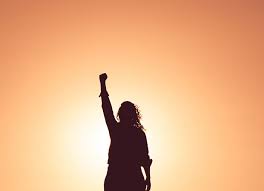 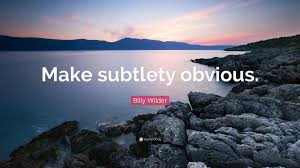 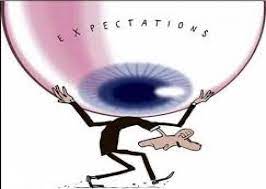 [Speaker Notes: 1 Been shown in connection to race, SES and to affect groups with high and low performing stereotypes about them
2. Concerns about confirming the stereotype are distracting; which reduces performance.
3. Conflicting stereotypes: women are negatively stereotypes; Asians are positively stereotypes
4. What is the mechanism by which identity activation can benefit performance?
5. Private confidence may be better than public confidence; If I expect to do well vs. if others expect me to do well.
5. The salience of the identity manipulation.]
CherYan & Bodenhausen (2000)
Method:
Recruited 49 Asian-American women; all reported that math ability was important to them (group testing)
Task was advertised as ‘Predictors of Math Ability’
Self-esteem measures: My race/gender is considered good.
Challenging math test

What was the IV?
How many levels?
What were the levels?
CherYan & Bodenhausen (2000)
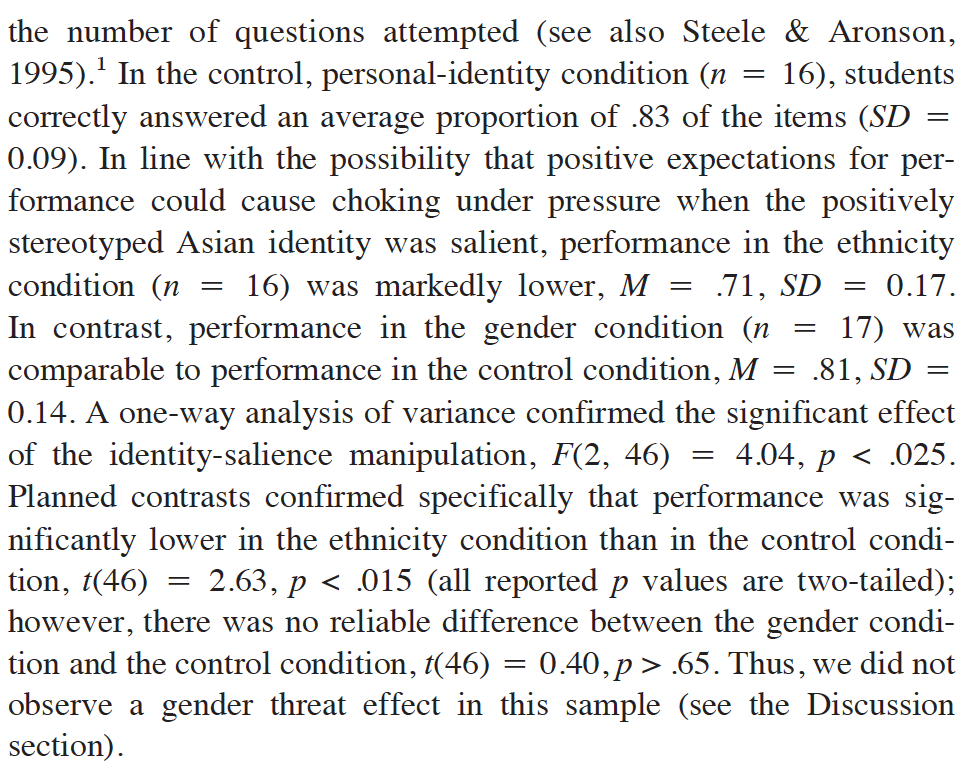 CherYan & Bodenhausen (2000)
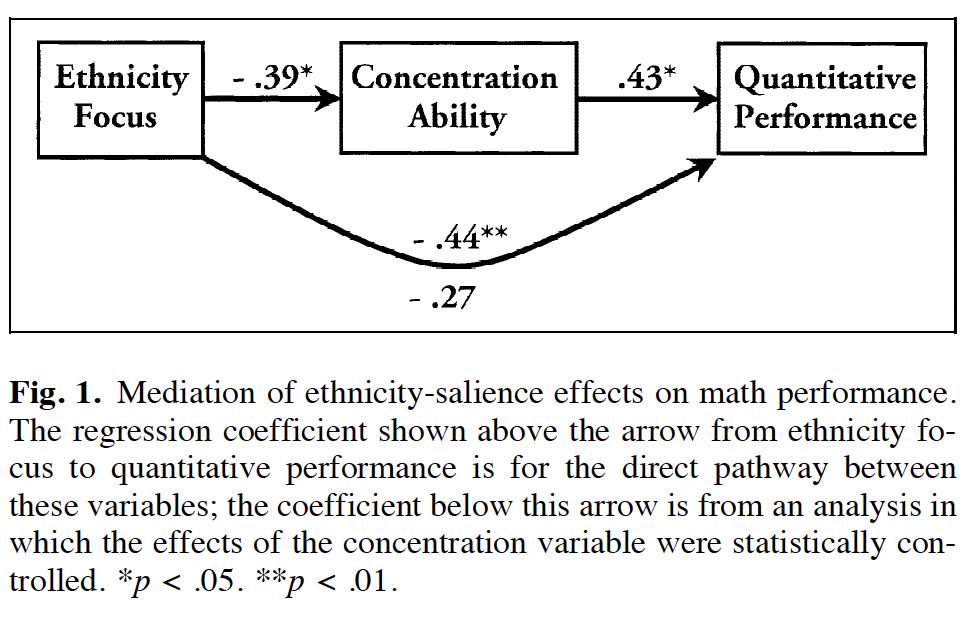 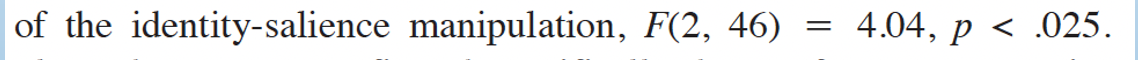 CherYan & Bodenhausen (2000)
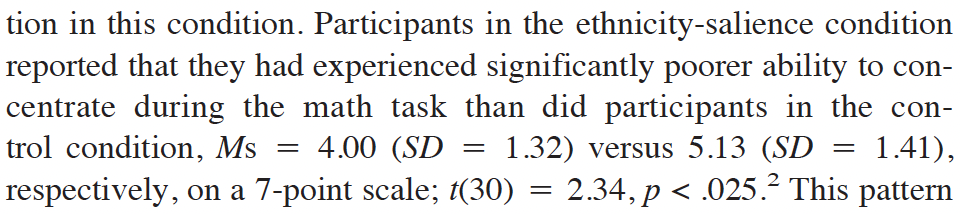 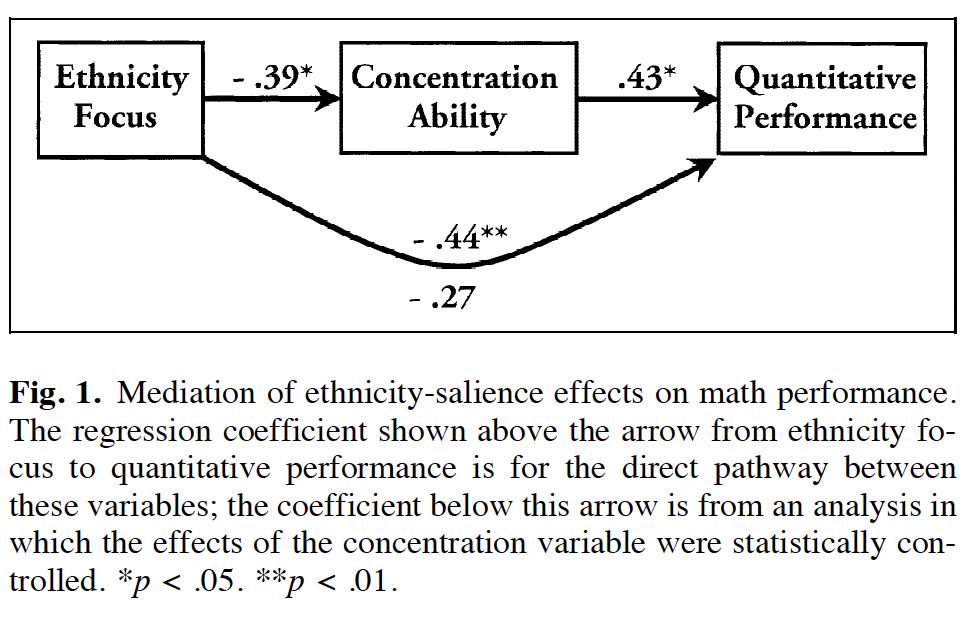 [Speaker Notes: It wasn’t lack of sleep or motivation;  
They think it was concentration ability]
Interpreting a Journal Article
Interpreting a Journal Article
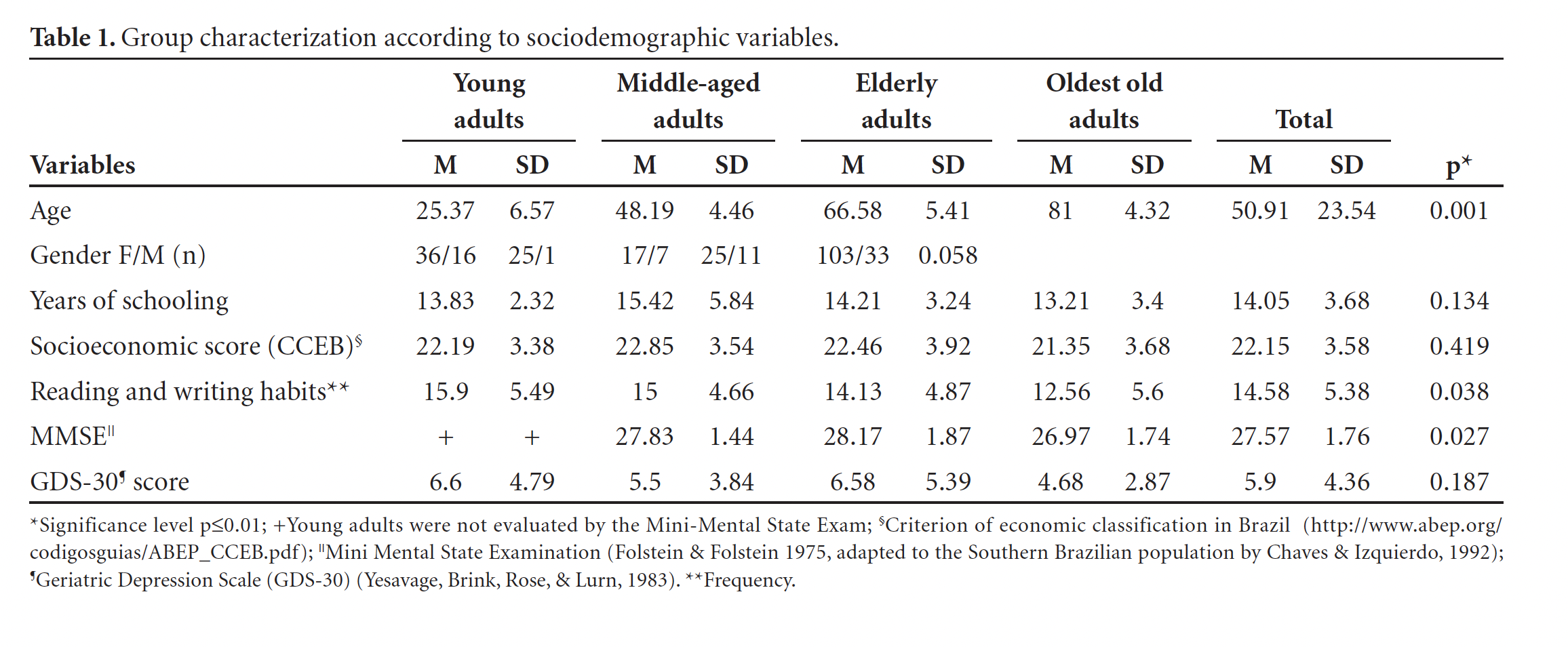 On which measures were significant differences observed?

What important information is not included in this table?
[Speaker Notes: Tukey’s HSD; 
Notice that they chose p <.01?!?]
Interpreting a Journal Article
On which measures were significant differences observed?

Which groups performed differently from one another?